Activity: How McDonald's Makes Its Fries
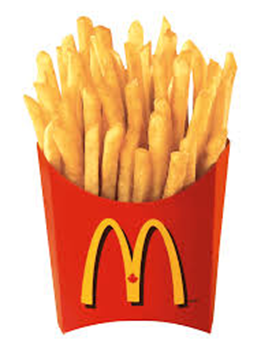 McDonald's Canada has put together a run-through of how it makes its fries as part of an initiative to answer questions from customers.
Complete the activity on How McDonald’s Makes it Fries
1
Internal vs. External Supply Chain
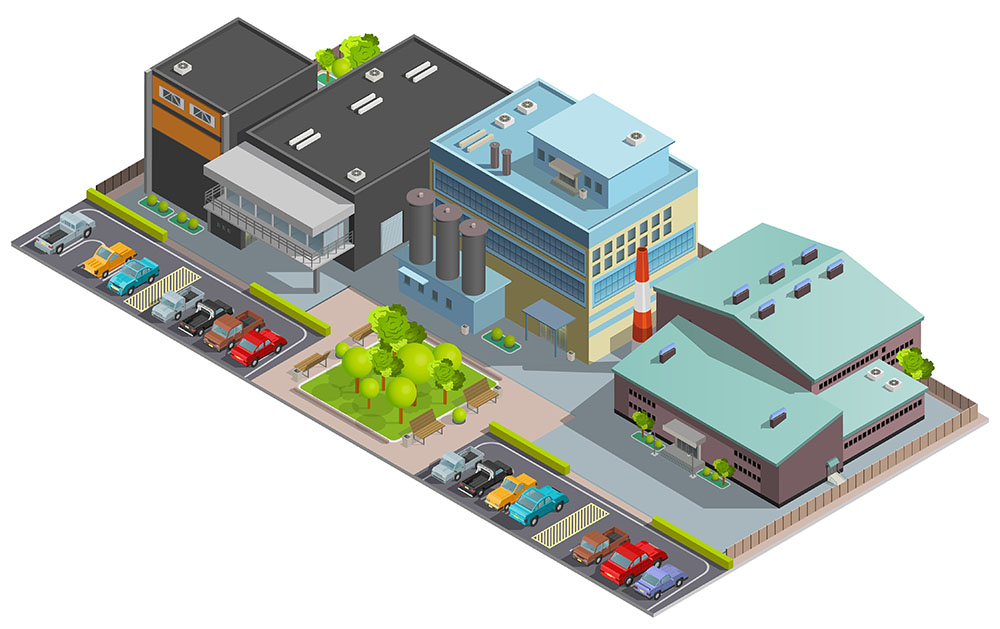 Internal Supply Chain refers to the chain of activities within a company, specifically, purchasing, production, sales and distribution. The internal supply chain has a significant impact on a company’s success; operations need to run smoothly in order to create a harmonized working environment and an efficient workflow.
External Supply Chain refers to the network of activities outside of a company such as transportation, and the environmental factors, which can have a direct or indirect effect on operations e.g. supplier failure, changes in laws and natural disasters.
2
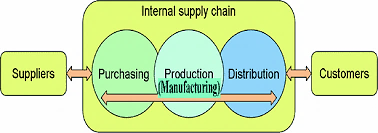 Importance of Internal Supply Chain:
Impact on the final product and its ultimate delivery to the consumer through optimized operations and on-time production
Threats to Internal Supply Chain:
Fluctuating Customer Demand
Equipment Breakdowns
Changes in Technology
Question: Which is more important—the internal or external supply chain?
3
Reading: How Important is the Internal Supply Chain?
Directions:
Read the article and then write an informative paper that describes how the internal and external supply chains are interrelated and how they are different. Paper must be typed in MS Word and include a graphic illustrating the relationship between the two supply chains. Include any sources you used at the end of the paper in APA style. 

Grading:
Assignment is worth 100 points and will be graded using the Informative Essay Rubric.
4
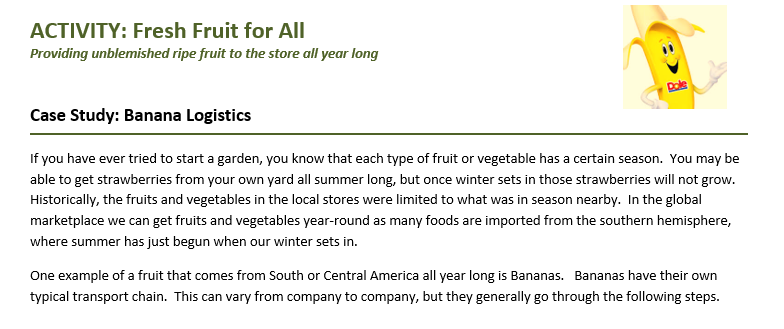 5
Common Documents Used in Supply Chain
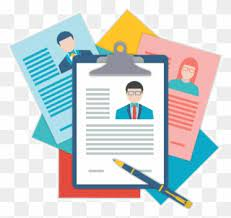 Request for Proposal (RFP) or Request for Quotation (RFQ) -company solicits select suppliers and contractors to submit price quotes and bids for the chance to fulfill certain tasks or projects
 
Purchase Order - legal document a buyer sends to a supplier or vendor to authorize a purchase

Invoice – document that itemizes and records a transaction between a buyer and a seller.

Inventory Counts - practice of counting your retail products in person

Delivery Schedules - specifies the time for delivery of goods or services from a supplier to a customer

Payment Schedules - agreed timings of payments from one party to another.
7
Activity: Documents Used in Supply Chain
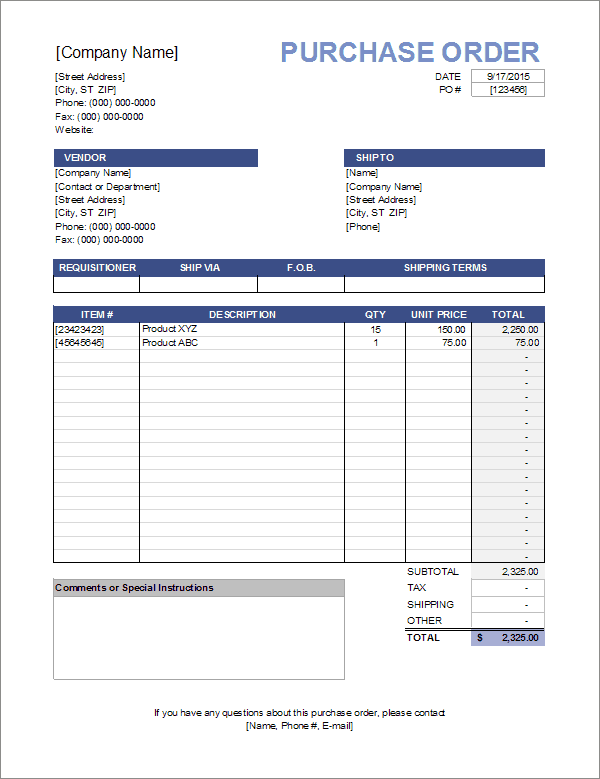 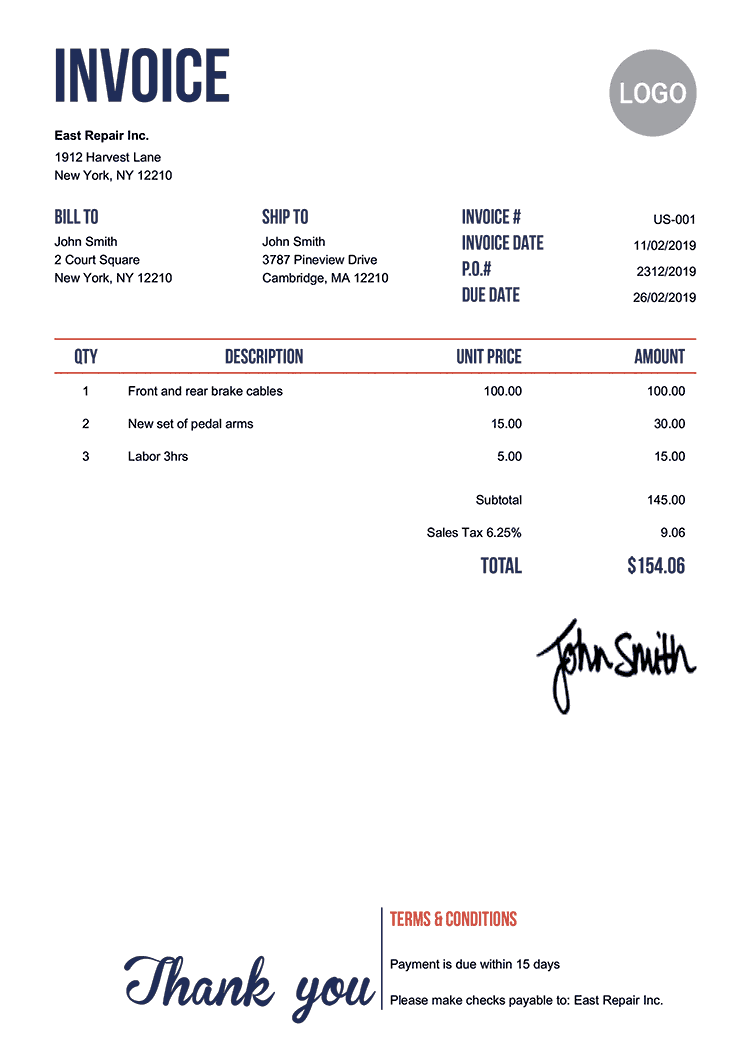 8
CLA ReviewChapter 1 – Global Supply Chain Logistics
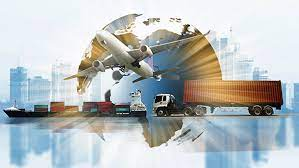 Logistics – link between nodes in a supply chain - transportation

Supply Chain Logistics – efficient flow of materials from the point of origin to the point of consumption within a network of connected facilities—A chain is only as strong as its weakest link

Demand - a customer's need for a particular product, service, or component.

Global Supply Chain Logistics – process of moving materials across international boundaries

Customer/Consumer – drives a product through its life cycle (supply chain)

Inventory (Stock):
Raw materials – materials ready for use in production
Work-in-Process (WIP) – materials currently being processed
Finished Goods – products ready for storage or shipment
In-transit – in process of being transported from a supplier to a customer
10
Warehouse/Distribution Center Functions:

Receiving – physical receipt, identify, inspect, and dispatch goods – 1st step in logistics operation – MOST critical
Stocking – assigning products to proper location
Order Processing – assembling products from various locations for a specific customer order (picking items)
               Cross Docking – goods transferred direct from incoming to
               outgoing without being placed in storage
Shipping – loading is main function
11
Vital Role of Distribution Centers

Handle and store more items
Execute more transactions in less time
Provide more product and service customization
Process more returns


Order Cycle Time – time it takes to process an order from the time the order is received from the customer until the order is delivered.

Productivity – critical measure of performance throughout supply chain logistics
   Main measurement – efficiency at order fulfillment
12
Transportation
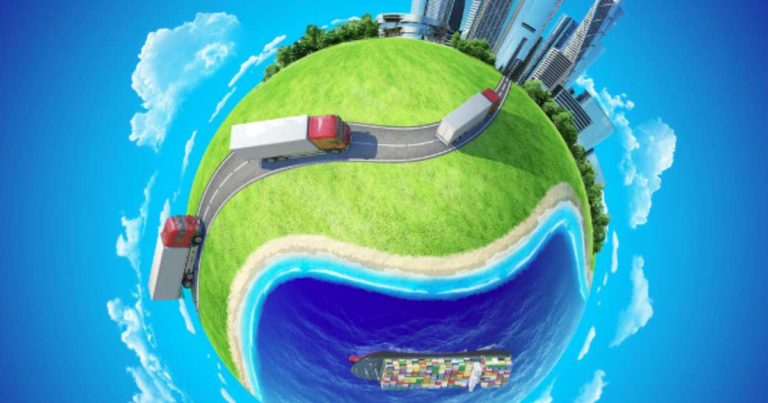 Air
Rail
Water
Truck
Pipeline
13
Assignments
Complete the Intro to Supply Chain Learning Packet

Complete Module 1 – Global Supply Chain Logistics on OpusWorks

Take the CH 1 – Global Supply Chain Quiz on quizizz.com – you must pass with an 80 or higher
14
Thanks!
Any questions?
15